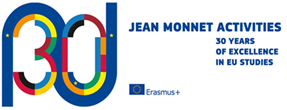 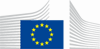 Socialization and political extremism 
at the MYPLACE locations
István Murányi

Debrecen University
Introduction (What? Why?)





‘‘when you do not allow for a different point of view; when you hold your own views as being quite exclusive, when you don’t allow for the possibility of difference’’ (Tutu, 2006). We can still add ‘‘and when you want to impose this view on others, using violence if necessary’’. In other words, the meaning extremism if there is one right answer, truth or path, and that there are no alternatives.
political extremism  - defined & attracted
		- problems in education
		- role of socio-economic or psychological
 		- theory of political socialization

 
theory of fragmented political socialization 
		connection between the formal - less formal
		confusion of the person towards politics


Hypothesis


Unfavourable socialization environment and negative attitude to politics strengthen one of the bases of extremist political ideologies, the attitude of prejudice towards external social groups.
Data and methods

MYPLACE project / questionnaire/ indicators/ construction three dimensions: (general)  socialization backround, characteristics of the political socialization and attitude of prejudice

MYPLACE is the abbreviation for Memory Youth Political Legacy And Civic Engagement.The project examined  at young populism in 14 participating countries  in 2013. In each country two locations had to be selected, which could be contrasted in terms of economic and social factors.
Table 1
Constructions of variables
Socialization background principal component (SOC_BACKGROUND_PC)  - 4 agents

Family PC / the family background 
the social status of the parents of the respondents (parent_social_class).
the relationships between the respondents and their family members (family_index) 
the respondent is able to evaluate the political activity of family members.

Edu PC / schooling relevant socialization
the public activity related to school (participation at student union elections)
the respondent’s interest towards history (discussion about history)
the level of education

Peer PC / the lack of political discussions in peer groups
boyfriend, girlfriend, partner or best friend.

Org PC /  the organizational activity
15 organizations
Political relations principal component (SOC_POL_PC)  - 3 indexes

Polit-inter_index / the intensity of manifest political interest
Polit_intr_geogr_index/ the implicit political interest: level of general interest shown towards the local environment, the country, the neighbouring countries and Europe
Polit-inst-trust_index) shows the level of trust towards two major political institutions



Inter-group prejudice (PREJUDICE_PC) is 4 principal components -  level of rejection shown towards the most generally rejected external groups. 

 Anti-Gypsy pc :  two relevant statements;  and the evaluation of the publicity of anti-Gypsy attitude. 
 Anti-Jewish  pc: similar method
Anti-Muslim pc:  similar method
Xenoph pc : evaluation of the right of migrants to take up a job, the limitation of immigration and the evaluation of migrants from several aspects (whether they should have the right to welfare; whether they contribute to national cultural diversity).
Results



two analyzes: 

The extent to which the three aggregated variables (Prejudice PC, Political Socialization PC,  Socialization Background PC) characterize the sub-sample of each country. 


Using linear regression, in the model in which  prejudice was used as the dependent, whereas political socialization and socialization background variables were used as explanatory variables (how much prejudice depends on the political socialization and socialization background variables).




We focus on the extent to which prejudice is influenced by the two explanatory variables (political and social background). The extent of this is expressed in the explained variance: the higher its value, the greater the explanation.
Table 2
Characteristics of subsample: PREJUDICE_PC, SOC_POL_PC, SOC_BACKGROUND_PC (score-means)  and Adjusted R Square (percentage)
Two groups of countries could be differentiated: 

one of them contain East Germany, West Germany, Spain, Denmark, Finland and the UK. In the other group we found three countries: Russia, Hungary and Slovakia. 

the level of intergroup prejudice is highest in the case of Hungary, Slovakia and Russia and lowest in the following sub-samples: German, Spain, Denmark, Finland, UK.

socialization background and political socialization  strong explain  the level of prejudice of young people in Germany, Spain, Denmark, Finland and the UK.

In Hungary, Slovakia and Russia where prejudice against minority groups is higher we found a very low level of the proportion of the explained variance. 

in Hungary, in Slovakia and in Russia the average of the prejudice principal component in every case to be positive. Also, as the negative score averages indicate - with the exception of the Russian sample -  the socialization background in these countries to be unfavourable.
In summary:  


the favourable socialization background and the positive relationship to politics that could reduce inter-group prejudices. Thus, if governments in Russia, Slovakia and Hungary would really like to reduce inter-group prejudice in their countries, the way they could do that would be to focus on improving democratic socialization and to foster young people’s positive relations towards the political sphere.